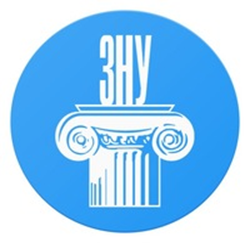 Тема:  Джерела та принципи трудового права
Викладач:
Омельянчик Сергій Володимирович
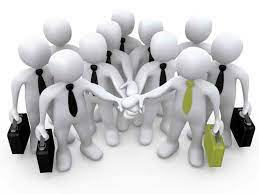 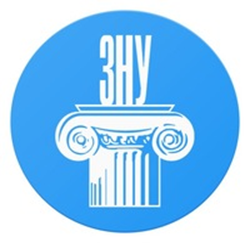 План:
1.Поняття джерел трудового права та їх класифікація.
2.Нормативні акти як джерела трудового права.
3.Акти договірного та локального характеру у сфері трудового права.
4.Поняття та система принципів трудового права.
1.Поняття джерел трудового права та їх класифікація.
У юридичній літературі джерела права розглядають як зовнішню форму функціонування права, ту оболонку, без якої неможливо існування правової норми.
Джерела трудового права
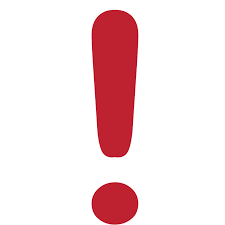 зовнішні форми вираження правових норм, за допомогою яких забезпечується правове регулювання трудових та тісно пов’язаних з ними суспільних відносин на підприємствах, в установах і організаціях, чи у фізичних осіб, що використовують найману працю.
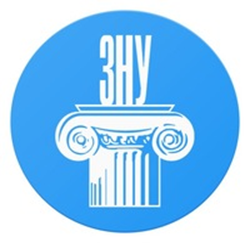 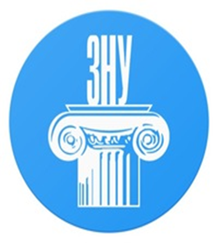 Особливості джерел трудового права:
Крім актів, виданих на державному (централізованому) рівні, широко застосовують локальні акти, які розробляються і ухвалюються безпосередньо на підприємствах, в установах, організаціях.
Наявність нормативних актів, які мають так званий конститутивний характер, тобто таких актів, що самі не забезпечують регулювання трудових відносин, а передбачають прийняття на їх основі локальних актів, які й виконують регулятивну функцію (напр., Типові правила внутрішнього трудового розпорядку)
Значний ступінь диференціації у правовому регулюванні трудових відносин залежно від умов виробництва, кліматичних умов, суб’єктних ознак і соціальних груп працівників
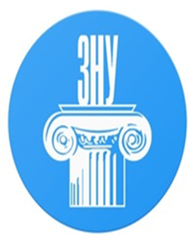 Значне місце серед джерел належить актам Міністерства соціальної політики України
Застосування і інших, відмінних від нормативно-правових актів джерел, а саме нормативно-правових договорів  (напр., генеральна, галузеві та регіональні угоди, ратифіковані міжнародні договори) та актів вищих судових інстанцій (рішення Конституційного Суду, постанови Пленуму Верховного Суду)
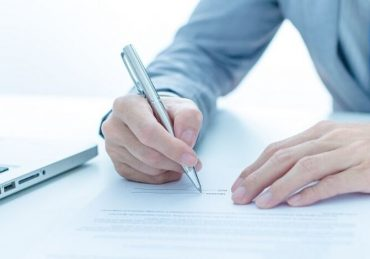 Класифікація джерел трудового права
За видами відносин, які вони регулюють:
такі, що регулюють трудові відносини
ті, що забезпечують регулювання відносин, тісно пов’язаних з трудовими
Залежно від ступеня узагальненості:
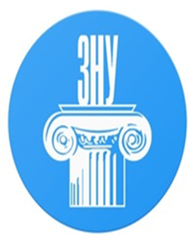 кодифіковані
поточні (не кодифіковані)
За характером прийняття (залежно від того, якими суб'єктами приймаються):
такі, що приймаються державними органами (закони, укази, постанови)
що приймаються за угодою між працівниками і роботодавцями (колективні угоди, колективні договори тощо)
що приймаються органами міжнародно-правового регулювання праці (пакти про права людини, Конвенції і рекомендації МОП)
Залежно від юридичної сили:
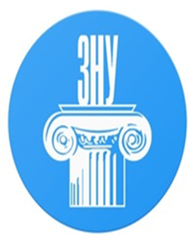 закони
підзаконні нормативно-правові акти
2.Нормативні акти як джерела трудового права.
Як і інші держави континентальної системи права, Україна дотримується централізованого встановлення норм, що регулюють трудові та тісно пов’язані з ними відносини. 
 І хоча на даний час існує тенденція до розширення сфери децентралізованого правового регулювання у трудовому праві, акти органів державної влади визначатимуть і надалі пріоритети у сфері суспільної організації праці.
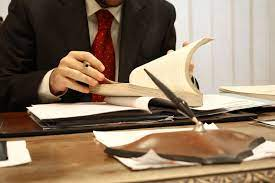 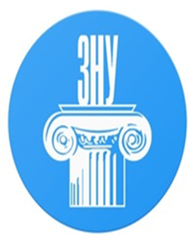 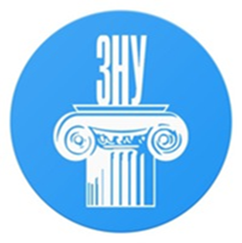 Нормативні акти як джерела трудового права:
Конституція України
Міжнародні договори, згода на обов’язковість яких надана ВРУ
Кодекс законів про працю України
Закони України
Укази  і розпорядження Президента України
Постанови і розпорядження КМУ
Відомчі акти
Акти місцевих органів виконавчої влади й органів місцевого самоврядування
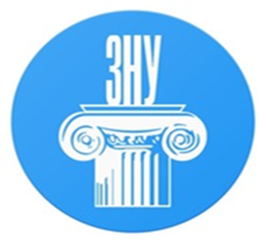 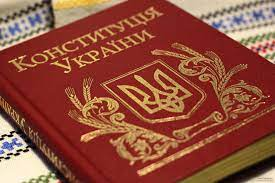 Основне джерело
Конституція України
від 28 червня 1996 р
закріплює найважливіші трудові права людини і гарантії їх реалізації: ст. ст. 3, 8, 19, 21- 24, 36, 43-46, 55-61, 64, 68 та ін. 
У Конституції закріплені право на підприємницьку діяльність, що не заборонена законом, право працюючих на страйк для захисту своїх економічних та соціальних інтересів, право на належні, безпечні й здорові умови праці, право на заробітну плату, не нижчу від визначеної законом, право на соціальний захист у разі безробіття з незалежних від громадянина обставин.
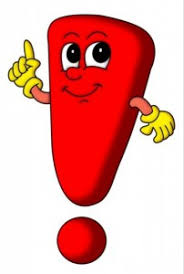 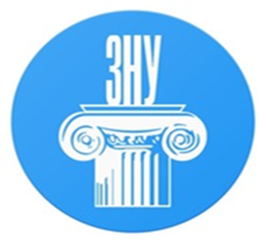 Частиною національного законодавства є
Міжнародні договори, згода на обов’язковість яких надана ВРУ
конвенції і рекомендації МОП
міжнародні двосторонні договори
акти регіонального європейського рівня
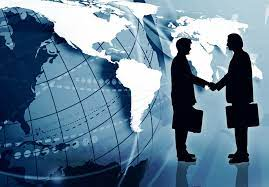 напр., Європейська конвенція про захист прав людини і основних свобод
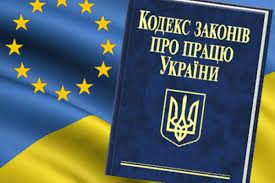 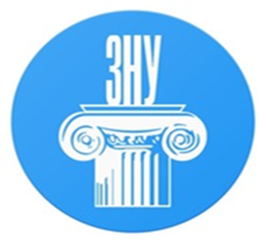 Кодифіковане джерело
Кодекс законів про працю України
прийнятий 10 грудня 1971 р. і введений в дію з 1 червня 1972 р.
основне галузеве джерело трудового права.
Неодноразово вносилися зміни і доповнення.
Складається з 18 глав та 265 статей. 
Глави III та XVI доповнені додатковими главами III-А та XVI-А. 
На думку науковців, незважаючи на внесені зміни КЗпП не відповідає у повному обсязі тим вимогам, що ставляться до правових норм, покликаних регулювати працю в умовах ринкових відносин.  
Триває робота над новим Трудовим кодексом України.
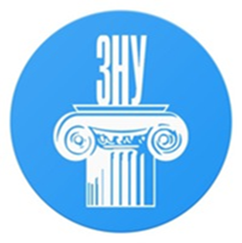 Закони України
Загальні
Спеціальні
ЗУ «Про державну службу»
ЗУ “Про охорону праці”
ЗУ “Про колективні договори та угоди”
ЗУ «Про відпустки»
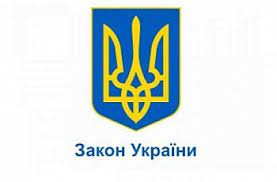 ЗУ «Про оплату праці»
ЗУ “Про порядок вирішення колективних трудових спорів (конфліктів)”
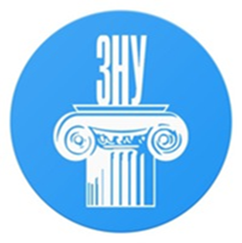 Закони України
Спеціальні
ЗУ “Про профспілки, їх права 
та гарантії діяльності”
ЗУ «Про соціальне партнерство»
ЗУ “Про організацію трудових відносин в умовах воєнного стану” від 15.03.22.
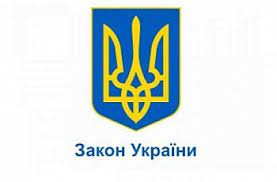 ЗУ «Про внесення змін до деяких законодавчих актів України щодо оптимізації трудових відносин» від 01.07.22.
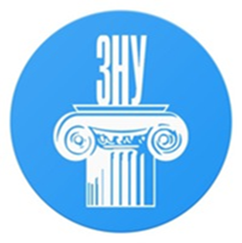 Укази  і розпорядження Президента України
видаються з різних питань регулювання суспільних відносин у сфері праці на виконання Конституції і законів України (напр., Указом Президента України від 17 листопада 1998 р. була створена Національна служба посередництва і примирення.)
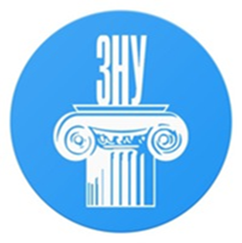 Постанови і розпорядження КМУ
видаються з різних питань регулювання трудових та тісно пов’язаних з ними відносин
Постанова “Про застосування контрактної форми трудового договору з керівником підприємства, що є у державній власності” від 19 березня 1993 р.
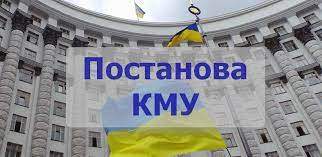 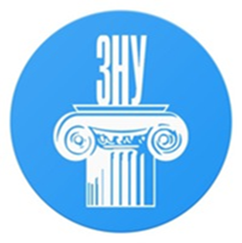 Відомчі акти:
накази, розпорядження, інструкції галузевих міністерств, що містять приписи з окремих питань регулювання трудових відносин на підприємствах певної галузі
накази, розпорядження, інструкції Міністерства соціальної політики
Особливе місце займають акти Мінсоцполітики, вони забезпечують правильне застосування законодавства з питань заробітної плати, режиму праці як загалом, так і в окремих галузях народного господарства
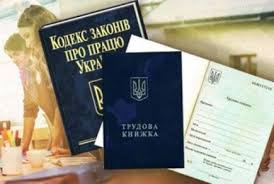 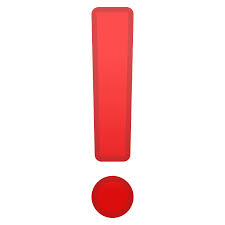 Важливо!
Індивідуальний трудовий договір не визнається джерелом трудового права України, оскільки його положення не є загальнообов’язковими і звернені до конкретних осіб.
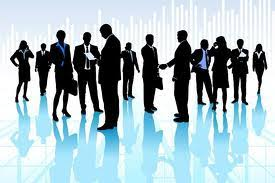 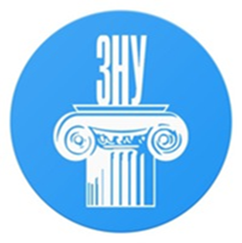 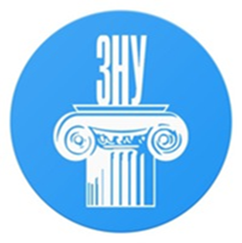 3.Акти договірного та локального характеру у сфері трудового права.
Акти договірного характеру
такі, які приймаються уповноваженими суб'єктами шляхом підписання двосторонніх або багатосторонніх договорів (угод).
Особливістю нормативно-правового договору як джерела трудового права  є те, що  сторони мають право встановлювати такі правила, які не суперечать чинному законодавству і не спрямовані на погіршення правового становища сторін договору у порівнянні з тими гарантіями, що вже передбачені централізовано.
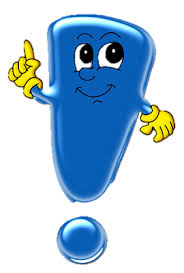 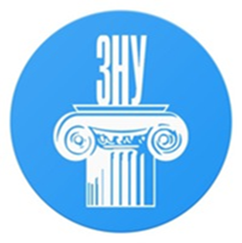 Актами договірного характеру є:
Генеральна угода
Галузева угода
Регіональна угода
Колективний договір
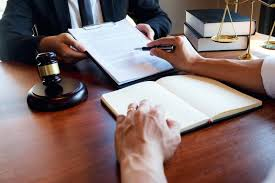 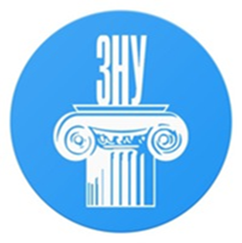 Локальні нормативно-правові акти
приймаються в розвиток централізованого законодавства, повинні пристосувати загальні норми до умов конкретного виробництва, характеру і профілю підприємства; не повинні погіршувати становище працівників порівняно із законами та іншими підзаконними нормативно-правовими актами.
Ці акти є чинними тільки в межах певного підприємства і приймаються частіше за все на певний строк.
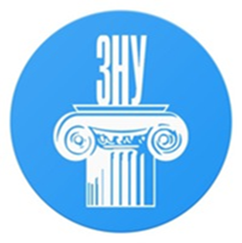 Найпоширеніші акти локального характеру:
колективний договір
правила внутрішнього трудового розпорядку
положення про преміювання
посадові інструкції
інструкції щодо охорони праці
графіки відпусток
4.Поняття та система принципів трудового права.
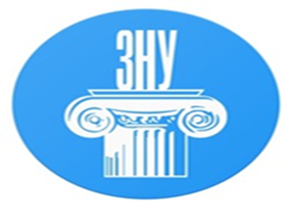 Принципами трудового права
є основні керівні ідеї (засади), які закріплені в нормах або виводяться з них і є такими, що характеризують зміст трудового права та напрямки його подальшого розвитку.
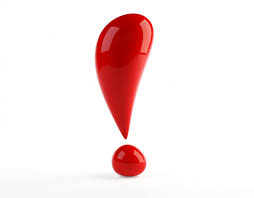 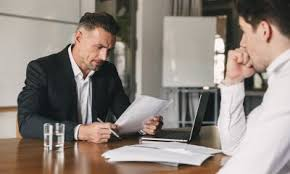 Проблема принципів сучасного трудового права не досліджена в науковій літературі.
Відкритим залишається як питання про перелік принципів, так і про їхній зміст в умовах перехідного періоду.
 Принципи повинні створювати певну систему, бути узгодженими між собою, із загальними принципами права, принципами державної політики, а також принципами міжнародно-правового регулювання праці.
Види принципів:
основні (загальні) принципи
міжгалузеві принципи
галузеві принципи
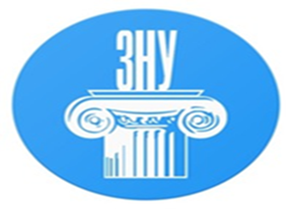 принципи окремих інститутів трудового права( їх виділяє П.Пилипенко)
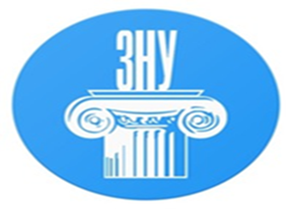 Основні принципи
закріплені в Конституції України й інших найважливіших законодавчих актах
принцип збереження існуючих прав і свобод
принцип верховенства права
принцип свободи праці
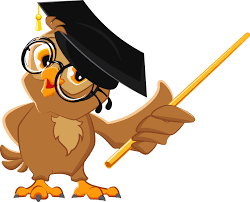 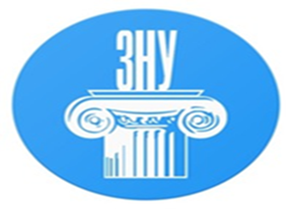 Міжгалузеві принципи
виявляються стосовно особливостей врегульованих нормами права суспільних відносин
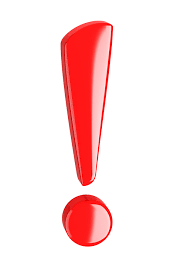 Наприклад:
принцип охорони власності виявляється через встановлення обов’язку працівника дбайливо ставитися до майна власника, з яким укладено трудовий договір, а також матеріальної відповідальності працівника за шкоду, заподіяну підприємству внаслідок порушення покладених на нього трудових обов’язків
Галузеві принципи
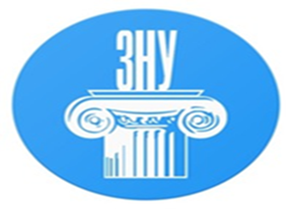 виражають загальні сутнісні властивості норм тільки даної галузі права
В літературі сучасні принципи трудового права поділяються на чотири групи:
такі, що виражають політику держави у галузі правового регулювання ринку праці та ефективної зайнятості
що містять керівні засади в галузі встановлення умов праці працівників
визначають правове регулювання застосування праці працівників
що відображають головні напрямки правової політики в галузі охорони здоров'я і захисту трудових прав працівників
П.Пилипенко виділяє такі принципи трудового права:
обмеження сфери правового регулювання відносинами найманої праці
оптимальне поєднання централізованого і локального правового регулювання
соціальне партнерство і договірне встановлення умов праці
забезпечення єдності та диференціації правового регулювання
визнання незаконними умов договорів про працю, які погіршують правове становище працівників у трудових правовідносинах порівняно з умовами, встановленими в нормативно-правових актах (ст.9 КЗпП).
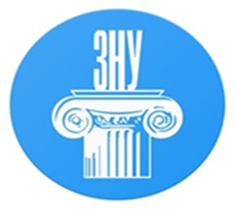 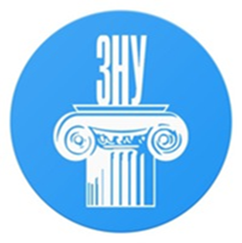 5. Регулювання трудових відносин в умовах воєнного стану.
Воєнний стан
1) ЗУ «Про організацію трудових відносин в умовах воєнного стану» від 15.03.22.
2) ЗУ «Про внесення змін до деяких законодавчих актів України щодо оптимізації трудових відносин» від 01.07.22.
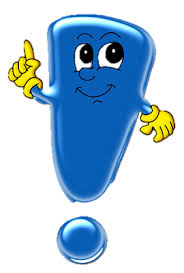 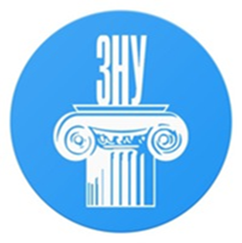 ЗУ «Про організацію трудових відносин в умовах воєнного стану»
Ст.1 Дія норм законодавства про працю в умовах воєнного стану
1. На період дії воєнного стану вводяться обмеження  конституційних  прав і свобод людини і громадянина відповідно до статей 43, 44 Конституції України.

2. У період дії воєнного стану не застосовуються норми законодавства про працю у частині відносин, врегульованих цим Законом.
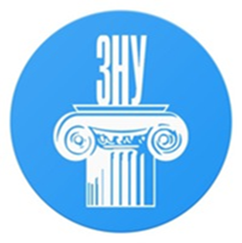 ЗУ «Про організацію трудових відносин в умовах воєнного стану»
Ст.1 Дія норм законодавства про працю в умовах воєнного стану
1. Норми Закону України «Про організацію трудових відносин в умовах воєнного стану» (далі – Закон), які регулюють деякі аспекти трудових відносин інакше, ніж Кодекс законів про працю України (далі – КЗпП) та інше законодавство про працю - мають пріоритетне застосування на період дії воєнного стану для працівників усіх підприємств, установ, організацій в Україні незалежно від форми власності, виду діяльності і галузевої належності, а також осіб, які працюють за трудовим договором з фізичними особами.
2. Норми законодавства про працю, які суперечать положенням цього Закону, на період дії воєнного стану не застосовуються.
3. Водночас, інші норми законодавства про працю, які не суперечать положенням Закону, також можуть або повинні застосовуватися у відносинах між працівником та роботодавцем.
Стаття 2. Особливості укладення трудового договору в умовах воєнного стану

1. У період дії воєнного стану сторони за згодою визначають форму трудового договору.

2. При укладенні трудового договору в період дії воєнного стану умова про випробування працівника під час прийняття на роботу може встановлюватися для будь-якої категорії працівників.

З метою оперативного залучення до виконання роботи нових працівників, а також усунення кадрового дефіциту та браку робочої сили, у тому числі внаслідок фактичної відсутності працівників, які евакуювалися в іншу місцевість, перебувають у відпустці, простої, тимчасово втратили працездатність або місцезнаходження яких тимчасово невідоме, роботодавець можуть укладати з новими працівниками строкові трудові договори у період дії воєнного стану або на період заміщення тимчасово відсутнього працівника.
ТРУДОВІ ВІДНОСИНИ В УМОВАХ ВОЄННОГО СТАНУ
ЗАКОН УКРАЇНИ
«Про організацію трудових відносин в умовах воєнного стану»
від 15 березня 2022 року 
№ 2162-IX
Стаття 3. Особливості зміни істотних умов праці в умовах воєнного часу
1. У період дії воєнного стану норми частини третьої статті 32 Кодексу законів про працю України та інших законів України щодо повідомлення працівника про зміну істотних умов праці не застосовуються.
2. Відповідно до частини третьої статті 32 КЗпП у зв'язку із змінами в організації виробництва і праці допускається зміна істотних умов праці при продовженні роботи за тією ж спеціальністю, кваліфікацією чи посадою. Про зміну істотних умов праці - систем та розмірів оплати праці, пільг, режиму роботи, встановлення або скасування неповного робочого часу, суміщення професій, зміну розрядів і найменування посад та інших - працівник повинен бути повідомлений не пізніше ніж за два місяці.
Таким чином працівники можуть бути попереджені про зміну істотних умов праці відразу після прийняття роботодавцем відповідного рішення про таку зміну, але не пізніше допуску до роботи зі зміненими умовами праці.
Водночас вважаємо, що працівники, які прямо не відмовилися від такої зміни істотних умов праці, але не можуть у зв’язку з воєнними діями переїхати у нове місцезнаходження підприємства, установи, організації  - не можуть бути звільнені відповідно до пункту 6 частини першої статті 36 КЗпП.
Такі працівники можуть бути направлені у простій, відпустку без збереження заробітної плати або призупинити дію трудового договору.
ТРУДОВІ ВІДНОСИНИ В УМОВАХ ВОЄННОГО СТАНУ
ЗАКОН УКРАЇНИ
«Про організацію трудових відносин в умовах воєнного стану»
від 15 березня 2022 року 
№ 2162-IX
Стаття 4. Особливості розірвання трудового договору з ініціативи працівника
1. У зв’язку з веденням бойових дій у районах, в яких розташоване підприємство, установа, організація, та існування загрози для життя і здоров’я працівника він може розірвати трудовий договір за власною ініціативою у строк, зазначений у його заяві (крім випадків примусового залучення до суспільно корисних робіт в умовах воєнного стану, залучення до виконання робіт на об’єктах критичної інфраструктури).

Перелік територіальних грмад, кі розташовані в районі проведення воєнних (бойових) дій або які перебувають в тимчасовій окупації, оточені (блокуванні) станом на 27 травня 2022 р (затверджено Наказом Мінісатерства з питань реінтеграції тимчасово окупованих територій України 25 квітня 2022 року № 75 з подальшими змінами).
ТРУДОВІ ВІДНОСИНИ В УМОВАХ ВОЄННОГО СТАНУ
ЗАКОН УКРАЇНИ
«Про організацію трудових відносин в умовах воєнного стану»
від 15 березня 2022 року 
№ 2162-IX
Стаття 5. Особливості розірвання трудового договору з ініціативи роботодавця
1. У період дії воєнного стану допускається звільнення працівника з ініціативи роботодавця у період його тимчасової непрацездатності, а також у період перебування працівника у відпустці (крім відпустки у зв’язку вагітністю та пологами та відпустки для догляду за дитиною до досягнення нею трирічного віку) із зазначенням дати звільнення, яка є першим робочим днем, наступним за днем закінчення тимчасової непрацездатності, зазначеним у документі про тимчасову непрацездатність, або першим робочим днем після закінчення відпустки.

2. У період дії воєнного стану норми статті 43 (згода профспілки) Кодексу законів про працю України не застосовуються, крім випадків звільнення працівників підприємств, установ або організацій, обраних до профспілкових органів.
ТРУДОВІ ВІДНОСИНИ В УМОВАХ ВОЄННОГО СТАНУ
ЗАКОН УКРАЇНИ
«Про організацію трудових відносин в умовах воєнного стану»
від 15 березня 2022 року 
№ 2162-IX
Стаття 6. Особливості встановлення та обліку часу роботи та часу відпочинку
1. Нормальна тривалість робочого часу працівників у період воєнного стану не може перевищувати 60 годин на тиждень.
2. Для працівників, яким відповідно до законодавства встановлюється скорочена тривалість робочого часу, тривалість робочого часу не може перевищувати 40 годин на тиждень.
При цьому відповідно до статті 2 Закону України “Про оплату праці” основна заробітна плата - це винагорода за виконану роботу відповідно до встановлених норм праці (норми часу, виробітку, обслуговування, посадові обов'язки). Вона встановлюється у вигляді тарифних ставок (окладів) і відрядних розцінок для робітників та посадових окладів для службовців.
Отже, тарифна ставка (оклад) оплати праці встановлюється виходячи зі встановлених роботодавцем норм тривалості робочого часу, які можуть сягати 60 годин на тиждень.
ТРУДОВІ ВІДНОСИНИ В УМОВАХ ВОЄННОГО СТАНУ
ЗАКОН УКРАЇНИ
«Про організацію трудових відносин в умовах воєнного стану»
від 15 березня 2022 року 
№ 2162-IX
Стаття 6. Особливості встановлення та обліку часу роботи та часу відпочинку
На період дії воєнного стану не діють норми КЗпП щодо:
- скорочення роботи на одну годину як при п'ятиденному, так і при шестиденному робочому тижні напередодні святкових і неробочих днів;
- тривалості робочого дня напередодні вихідних днів при шестиденному робочому тижні не більше 5 годин;
- обмеження граничних норм надурочних робіт;
- перенесення вихідного дня на наступний після святкового або неробочого;
- перенесення вихідних та робочих днів відповідно до рекомендації Кабінету Міністрів України;
- заборони залучення до робіт у вихідні, святкові і неробочі дні;
- компенсації за залучення до робіт у вихідні, святкові і неробочі дні.
ТРУДОВІ ВІДНОСИНИ В УМОВАХ ВОЄННОГО СТАНУ
ЗАКОН УКРАЇНИ
«Про організацію трудових відносин в умовах воєнного стану»
від 15 березня 2022 року 
№ 2162-IX
Стаття 9. Особливості залучення до роботи деяких категорій працівників

1. У період дії воєнного стану дозволяється застосування праці жінок (крім вагітних жінок і жінок, які мають дитину віком до одного року) за їхньою згодою на важких роботах і на роботах із шкідливими або небезпечними умовами праці, а також на підземних роботах.
2. Працівники, які мають дітей (крім випадків, визначених статтею 8 цього Закону), у період дії воєнного стану можуть залучатися за їхньою згодою до нічних і надурочних робіт, робіт у вихідні, святкові і неробочі дні, направлятися у відрядження.
ТРУДОВІ ВІДНОСИНИ В УМОВАХ ВОЄННОГО СТАНУ
ЗАКОН УКРАЇНИ
«Про організацію трудових відносин в умовах воєнного стану»
від 15 березня 2022 року 
№ 2162-IX
ТРУДОВІ ВІДНОСИНИ В УМОВАХ ВОЄННОГО СТАНУ
Стаття 10. Оплата праці

1. Заробітна плата виплачується працівнику на умовах, визначених трудовим договором.
2. Роботодавець повинен вживати всіх можливих заходів для забезпечення реалізації права працівників на своєчасне отримання заробітної плати.
3. Роботодавець звільняється від відповідальності за порушення зобов’язання щодо строків оплати праці, якщо доведе, що це порушення сталося внаслідок ведення бойових дій або дії інших обставин непереборної сили.
Звільнення роботодавця від відповідальності за несвоєчасну оплату праці не звільняє його від обов’язку виплати заробітної плати.
4. У разі неможливості своєчасної виплати заробітної плати внаслідок ведення бойові дії, строк виплати заробітної плати може бути відтермінований до моменту відновлення діяльності підприємства.
ЗАКОН УКРАЇНИ
«Про організацію трудових відносин в умовах воєнного стану»
від 15 березня 2022 року 
№ 2162-IX
ТРУДОВІ ВІДНОСИНИ В УМОВАХ ВОЄННОГО СТАНУ
Стаття 11. Зупинення дії окремих положень колективного договору.

1. На період воєнного стану дія окремих положень колективного договору може бути зупинена за ініціативою роботодавця.
ЗАКОН УКРАЇНИ
«Про організацію трудових відносин в умовах воєнного стану»
від 15 березня 2022 року 
№ 2162-IX
Стаття 12. Відпустки
1. У період дії воєнного стану щорічна основна оплачувана відпустка надається працівникам тривалістю 24 календарні дні.
Якщо тривалість щорічної основної відпустки працівника становить більше 24 календарних днів, різниця днів відпустки не втрачається, а має бути надана після закінчення дії воєнного стану. – коментар Мінекономіки.
2. У період дії воєнного стану роботодавець може відмовити працівнику у наданні будь-якого виду відпусток (крім відпустки у зв’язку вагітністю та пологами та відпустки для догляду за дитиною до досягнення нею трирічного віку), якщо такий працівник залучений до виконання робіт на об’єктах критичної інфраструктури.
3. Протягом періоду дії воєнного стану роботодавець на прохання працівника може надавати йому відпустку без збереження заробітної плати без обмеження строку, встановленого частиною першою статті 26 Закону України «Про відпустки».
ТРУДОВІ ВІДНОСИНИ В УМОВАХ ВОЄННОГО СТАНУ
ЗАКОН УКРАЇНИ
«Про організацію трудових відносин в умовах воєнного стану»
від 15 березня 2022 року 
№ 2162-IX
ТРУДОВІ ВІДНОСИНИ В УМОВАХ ВОЄННОГО СТАНУ
Стаття 13. Призупинення дії трудового договору

1. Призупинення дії трудового договору – це тимчасове припинення роботодавцем забезпечення працівника роботою і тимчасове припинення працівником виконання роботи за укладеним трудовим договором.
Дія трудового договору може бути призупинена у зв'язку з військовою агресією проти України, що виключає можливість надання та виконання роботи.
Призупинення дії трудового договору не тягне за собою припинення трудових відносин.
2. Призупинення дії трудового договору роботодавець та працівник за можливості мають повідомити один одного у будь-який доступний спосіб.
3. Відшкодування заробітної плати, гарантійних та компенсаційних виплат працівникам на час призупинення дії трудового у повному обсязі покладається на державу, що здійснює військову агресію проти України.
ЗАКОН УКРАЇНИ
«Про організацію трудових відносин в умовах воєнного стану»
від 15 березня 2022 року 
№ 2162-IX
Статтю 23 КЗпП України доповнити частиною третьою такого змісту:
"Роботодавець зобов’язаний інформувати працівників, які працюють за строковим трудовим договором, про вакансії, що відповідають їх кваліфікації та передбачають можливість укладення безстрокового трудового договору, а також забезпечити рівні можливості таких працівників для його укладення";
ТРУДОВІ ВІДНОСИНИ В УМОВАХ ВОЄННОГО СТАНУ
Закон № 7521 «Про внесення змін до деяких законодавчих актів України щодо оптимізації трудових відносин
Текст статті 29 викласти в такій редакції:
"До початку роботи роботодавець зобов’язаний в узгоджений із працівником спосіб поінформувати працівника про:
1) місце роботи (інформація про роботодавця, у тому числі його місцезнаходження), трудову функцію, яку зобов’язаний виконувати працівник (посада та перелік посадових обов’язків), дату початку виконання роботи;
2) визначене робоче місце, забезпечення необхідними для роботи засобами;
3) права та обов’язки, умови праці;
4) наявність на робочому місці небезпечних і шкідливих виробничих факторів, які ще не усунуто, та можливі наслідки їх впливу на здоров’я, а також про право на пільги і компенсації за роботу в таких умовах відповідно до законодавства і колективного договору - під підпис;
ТРУДОВІ ВІДНОСИНИ В УМОВАХ ВОЄННОГО СТАНУ
Закон № 7521 «Про внесення змін до деяких законодавчих актів України щодо оптимізації трудових відносин
5) правила внутрішнього трудового розпорядку або умови встановлення режиму роботи, тривалість робочого часу і відпочинку, а також про положення колективного договору (у разі його укладення);
6) проходження інструктажу з охорони праці, виробничої санітарії, гігієни праці і протипожежної охорони;
7) організацію професійного навчання працівників (якщо таке навчання передбачено);
8) тривалість щорічної відпустки, умови та розмір оплати праці;
9) процедуру та встановлені цим Кодексом строки попередження про припинення трудового договору, яких повинні дотримуватися працівник і роботодавець.
ТРУДОВІ ВІДНОСИНИ В УМОВАХ ВОЄННОГО СТАНУ
Закон № 7521 «Про внесення змін до деяких законодавчих актів України щодо оптимізації трудових відносин
При укладенні трудового договору про дистанційну роботу
роботодавець забезпечує виконання пунктів 1, 3, 5, 7-9 частини першої цієї статті та у разі потреби надає працівникові необхідні для виконання роботи обладнання та засоби, а також рекомендації щодо роботи з ними.
Інформування може здійснюватися у формі дистанційного інструктажу або шляхом проведення навчання безпечним методам роботи на конкретному технічному засобі. У трудовому договорі за згодою сторін можуть передбачатися додаткові умови щодо безпеки праці.
Ознайомлення працівників з наказами (розпорядженнями), повідомленнями, іншими документами роботодавця щодо їхніх прав та обов’язків допускається з використанням визначених у трудовому договорі засобів електронних комунікаційних мереж з накладенням удосконаленого електронного підпису або кваліфікованого електронного підпису. У трудовому договорі за згодою сторін можуть передбачатися альтернативні способи ознайомлення працівника, крім інформації, визначеної пунктом 4 частини першої цієї статті, що доводиться до відома працівників у порядку, встановленому цією статтею";
ТРУДОВІ ВІДНОСИНИ В УМОВАХ ВОЄННОГО СТАНУ
Закон № 7521 «Про внесення змін до деяких законодавчих актів України щодо оптимізації трудових відносин
у статті 36 КЗпП України (Підстави припинення трудового договору):
частину першу доповнити пунктами 8-1, 8-2 і 8-3 такого змісту:
"8-1) смерть роботодавця  фізичної особи або набрання законної сили рішенням суду про визнання такої фізичної особи безвісно відсутньою чи про оголошення її померлою;
8-2) смерть працівника, визнання його судом безвісно відсутнім або оголошення померлим;
8-3) відсутність працівника на роботі та інформації про причини такої відсутності понад чотири місяці поспіль";
у статті 41 КЗпП України (Додаткові підстави розірвання трудового договору з ініціативи роботодавця з окремими категоріями працівників за певних умов):
частину першу доповнити пунктом 6 такого змісту:
"6) неможливості забезпечення працівника роботою, визначеною трудовим договором, у зв’язку із знищенням (відсутністю) виробничих, організаційних та технічних умов,засобів виробництва або майна роботодавця внаслідок бойових дій";
ТРУДОВІ ВІДНОСИНИ В УМОВАХ ВОЄННОГО СТАНУ
Закон № 7521 «Про внесення змін до деяких законодавчих актів України щодо оптимізації трудових відносин
8) частину першу статті 47 КЗпП України (Обов'язок роботодавця провести розрахунок з працівником) викласти в такій редакції:
"Роботодавець зобов’язаний у день звільнення видати працівникові копію наказу (розпорядження) про звільнення, письмове повідомлення про нараховані та виплачені йому суми при звільненні (стаття 116) та провести з ним розрахунок у строки, визначені статтею 116 цього Кодексу, а також на вимогу працівника внести належні записи про звільнення до трудової книжки, що зберігається у працівника";
14) частину четверту статті 115 КЗпП України (Строки виплати заробітної плати) викласти в такій редакції:
"Заробітна плата працівникам за весь час відпустки виплачується до початку відпустки, якщо інше не передбачено трудовим або колективним договором";
17) у частині третій статті 119 КЗпП України (Гарантії для працівників на час виконання державних або громадських обов'язків) слова "зберігаються місце роботи, посада і середній заробіток" замінити словами "зберігаються місце роботи і посада";
ТРУДОВІ ВІДНОСИНИ В УМОВАХ ВОЄННОГО СТАНУ
Закон № 7521 «Про внесення змін до деяких законодавчих актів України щодо оптимізації трудових відносин
6) у статті 12 Закону України "Про організацію трудових відносин в умовах воєнного стану« частину першу викласти в такій редакції:
"1. У період дії воєнного стану надання працівнику щорічної основної відпустки за рішенням роботодавця може бути обмежено тривалістю 24 календарні дні за поточний робочий рік. Якщо тривалість щорічної основної відпустки працівника становить більше 24 календарних днів, надання не використаних у період дії воєнного стану днів такої відпустки переноситься на період після припинення або скасування воєнного стану. У період дії воєнного стану роботодавець може відмовити працівнику у наданні невикористаних днів щорічної відпустки. Норми частини сьомої статті 79, частини п’ятої статті 80 Кодексу законів про працю України та частини п’ятої статті 11, частини другої статті 12 Закону України "Про відпустки" у період дії воєнного стану не застосовуються.  У разі звільнення працівника у період дії воєнного стану йому виплачується грошова компенсація відповідно до статті 24 Закону України "Про відпустки";
доповнити частиною четвертою такого змісту:
"4. У період дії воєнного стану роботодавець за заявою працівника, який виїхав за межі території України або набув статусу внутрішньо переміщеної особи, в обов’язковому порядку надає йому відпустку без збереження заробітної плати тривалістю, визначеною у заяві, але не більше 90 календарних днів, без зарахування часу перебування у відпустці до стажу роботи, що дає право на щорічну основну відпустку, передбаченого пунктом 4 частини першої статті 9 Закону України "Про відпустки";
ТРУДОВІ ВІДНОСИНИ В УМОВАХ ВОЄННОГО СТАНУ
Закон № 7521 «Про внесення змін до деяких законодавчих актів України щодо оптимізації трудових відносин
Стаття 233. Строки звернення до суду за вирішенням трудових спорів

Працівник може звернутися із заявою про вирішення трудового спору безпосередньо до суду в тримісячний строк з дня, коли він дізнався або повинен був дізнатися про порушення свого права, крім випадків, передбачених частиною другою цієї статті.

Із заявою про вирішення трудового спору у справах про звільнення працівник має право звернутися до суду в місячний строк з дня вручення копії наказу (розпорядження) про звільнення, а у справах про виплату всіх сум, що належать працівникові при звільненні, - у тримісячний строк з дня одержання ним письмового повідомлення про суми, нараховані та виплачені йому при звільненні (стаття 116)";

"У разі пропуску з поважних причин строків, установлених статтею 233 цього Кодексу, суд може поновити ці строки, якщо з дня отримання копії наказу (розпорядження) про звільнення або письмового повідомлення про суми, нараховані та виплачені працівникові при звільненні (стаття 116), минуло не більше одного року".
ТРУДОВІ ВІДНОСИНИ В УМОВАХ ВОЄННОГО СТАНУ
Закон № 7521 «Про внесення змін до деяких законодавчих актів України щодо оптимізації трудових відносин
Стаття 116. Строки розрахунку при звільненні
"У разі невиплати з вини роботодавця належних звільненому працівникові сум у строки, визначені статтею 116 цього Кодексу, при відсутності спору про їх розмір підприємство, установа, організація повинні виплатити працівникові його середній заробіток за весь час затримки по день фактичного розрахунку, але не більш як за шість місяців.

При наявності спору про розміри належних звільненому працівникові сум роботодавець повинен сплатити зазначене в цій статті відшкодування у разі, якщо спір вирішено на користь працівника. Якщо спір вирішено на користь працівника частково, розмір відшкодування за час затримки визначає орган, який виносить рішення по суті спору, але не більш як за період, встановлений частиною першою цієї статті";
ТРУДОВІ ВІДНОСИНИ В УМОВАХ ВОЄННОГО СТАНУ
Закон № 7521 «Про внесення змін до деяких законодавчих актів України щодо оптимізації трудових відносин